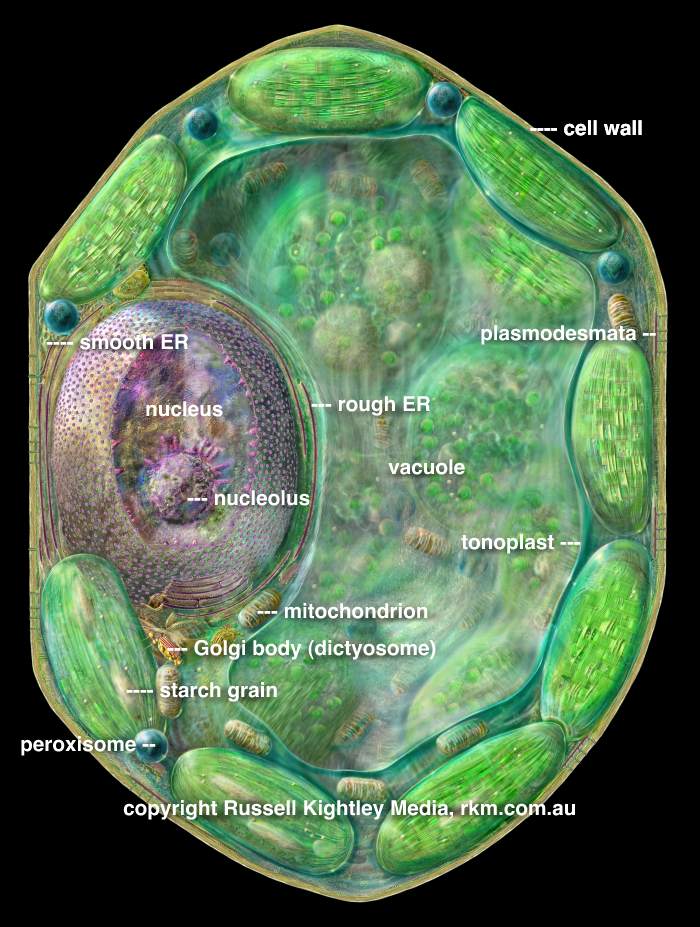 The Plant Cell
Chapter 2, Fall 2021
What is a cell?
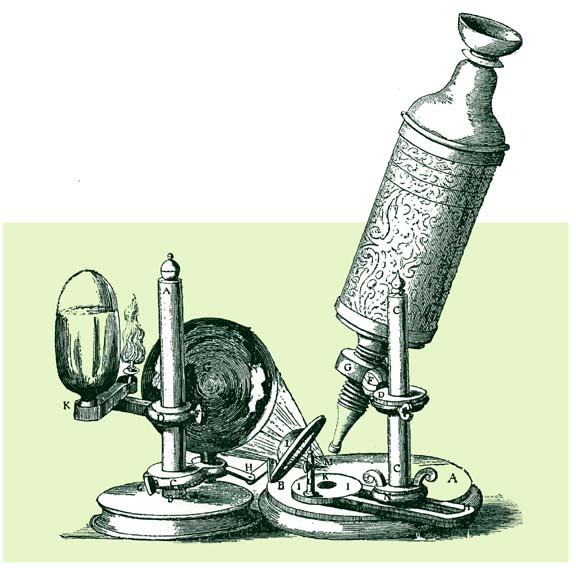 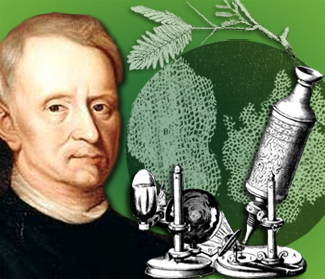 Robert Hooke, a 17th c. British physicist, first used the term “cell’ to describe the units he observed in a sliver of corky bark.
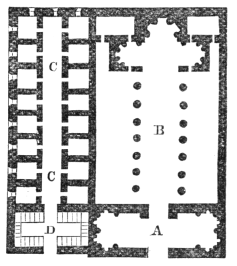 He borrowed the term from the monastic cells in which medieval monks slept.
Cell Theory
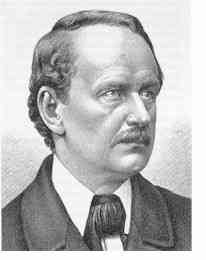 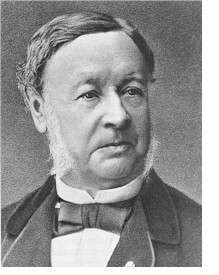 Virchow
Weismann
Schleiden
Schwann
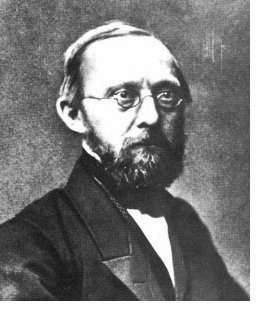 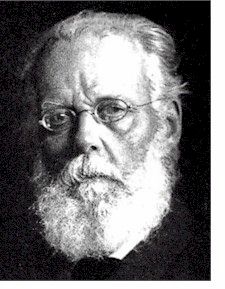 In the 1830s, the German biologists Schleiden and Schwann proposed that:

  cells are the fundamental units of life
  all cells come from pre-existing cells via cell division
How big is a plant cell?
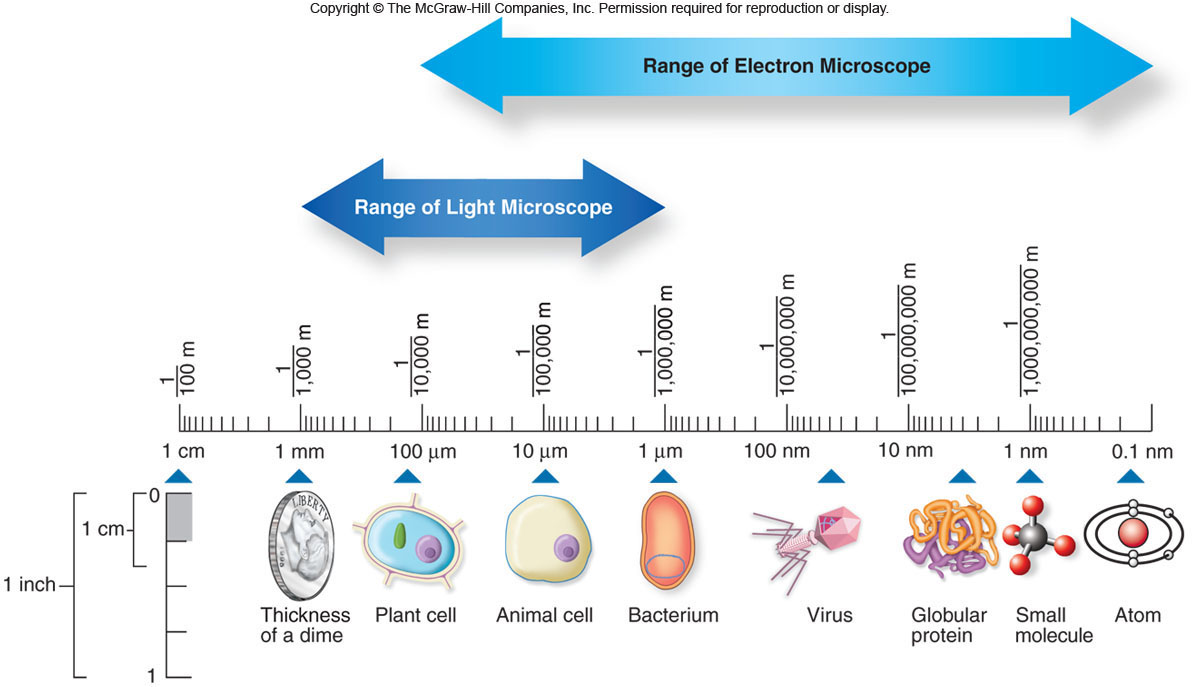 1000 µm (=
)
[Speaker Notes: lev70065_02_01.jpg]
Geography of the Plant Cell
[Speaker Notes: Begin here on Thursday]
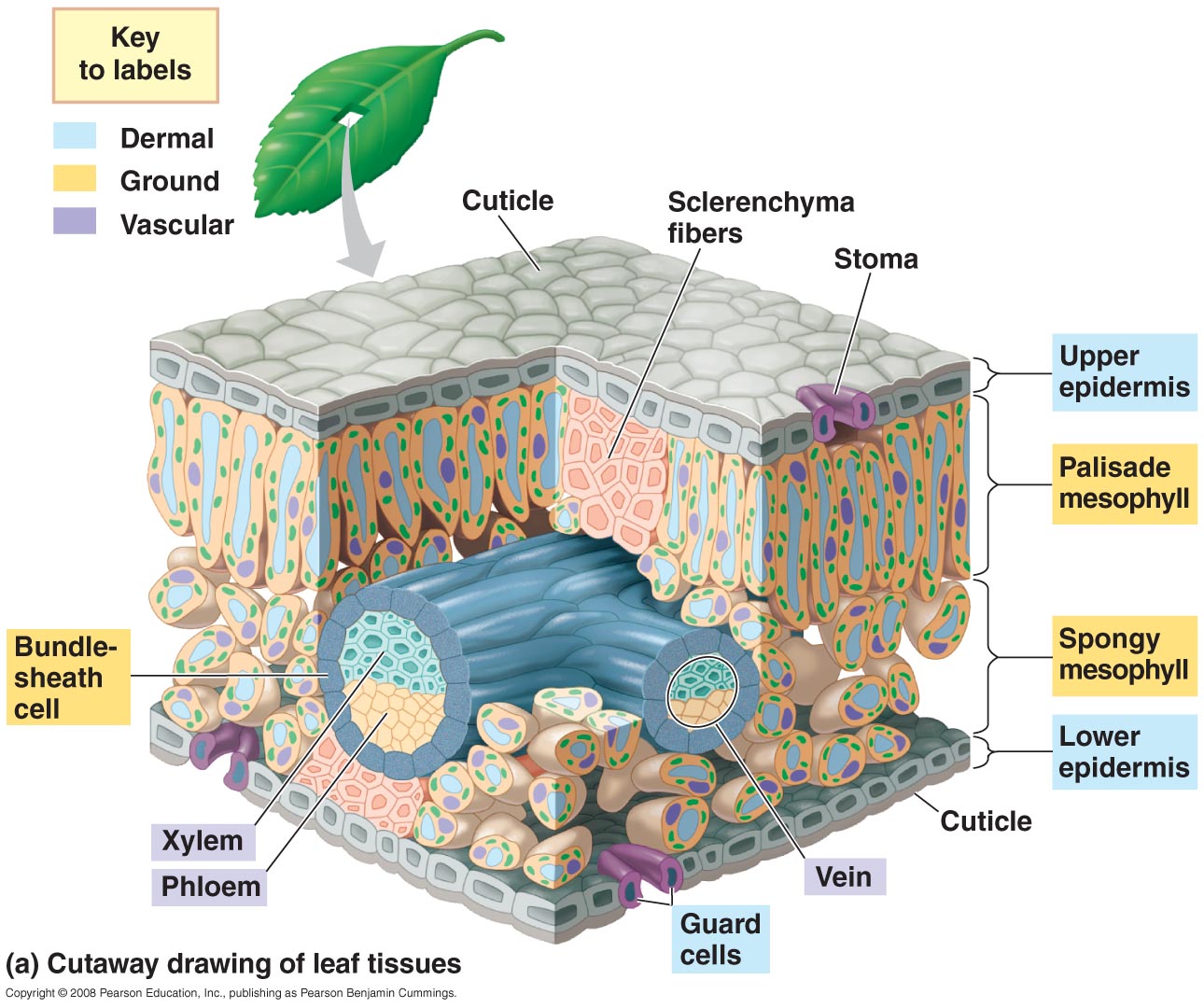 Palisade
parenchyma
Spongy
parenchyma
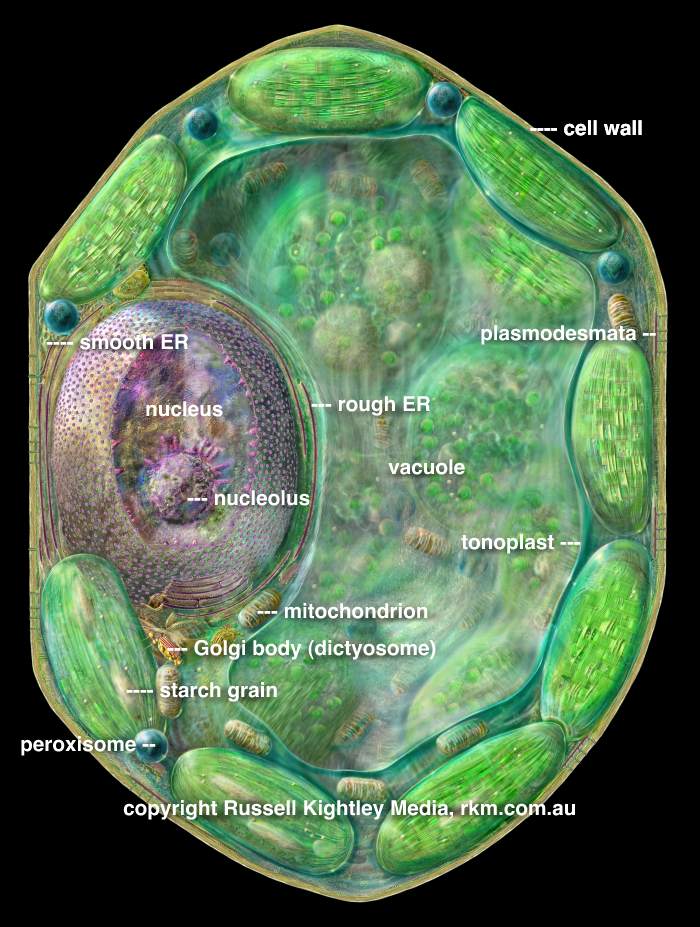 A Typical Plant Cell
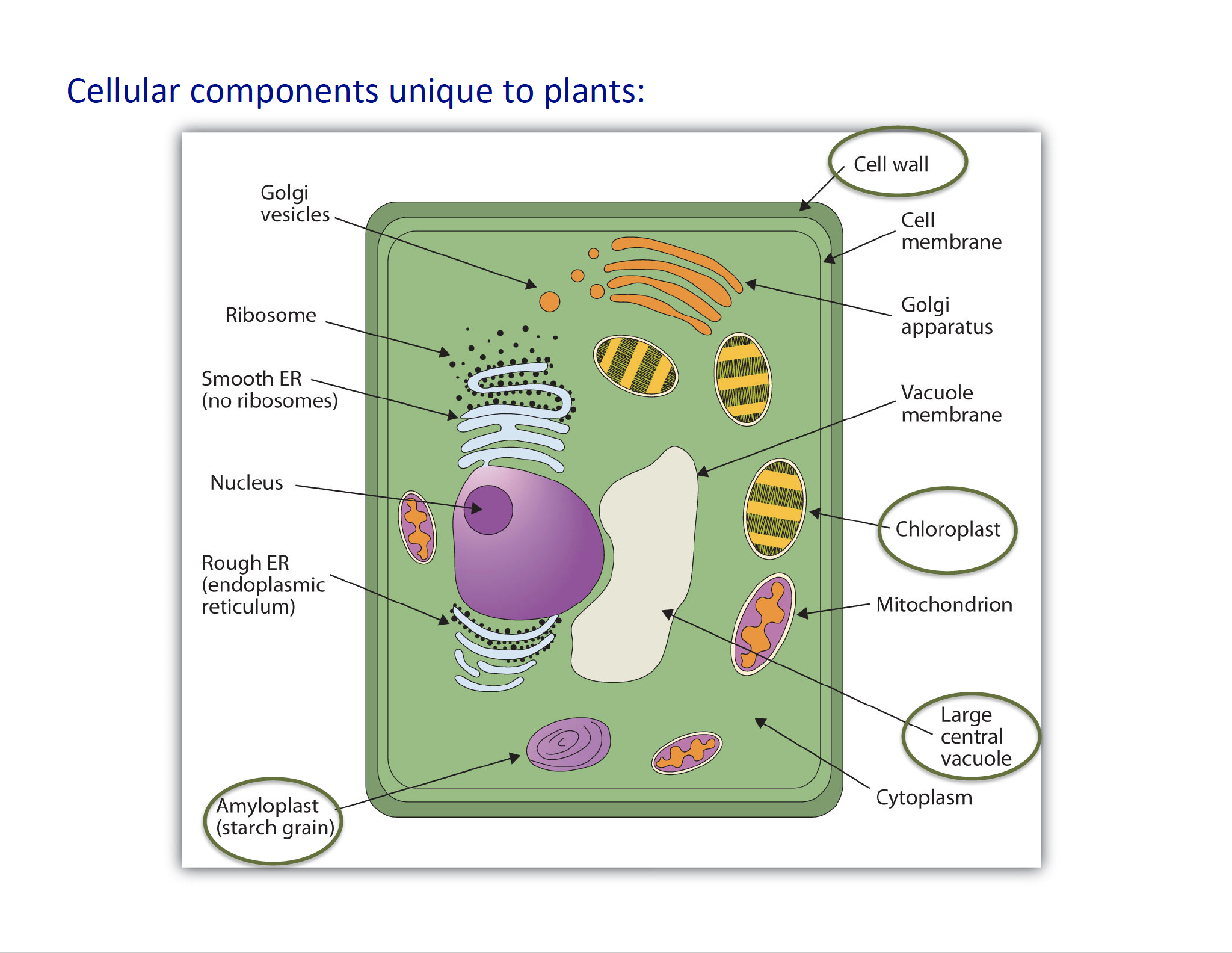 Components of the Plant Cell
Cell Wall

Endomembrane System:

  Plasma membrane
  Central vacuole
  Endoplasmic reticulum
  Golgi apparatus
  Nucleus

Cellular Organelles:

  Mitochondria
  Chloroplasts
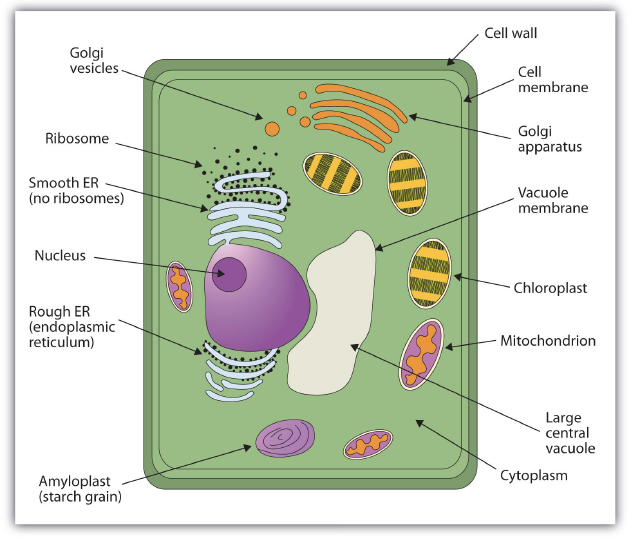 All plant cells are enclosed by a cell wall
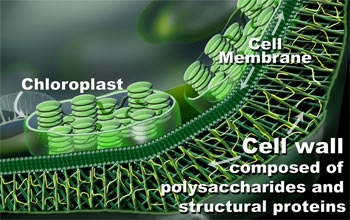 http://www.bio.miami.edu
cell wall – the outer layer
of a plant cell, consisting of 
various polysaccharides 
(e.g., cellulose, hemi-cellulose)
The primary cell wall is thin and flexible.
The secondary cell wall, if present, is rigid.
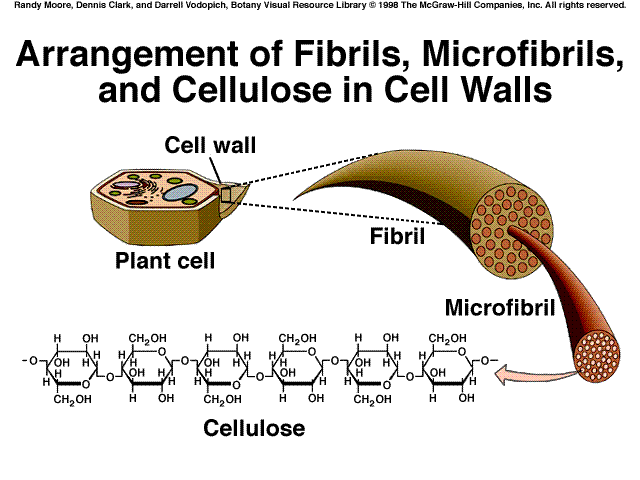 Glucose
molecule
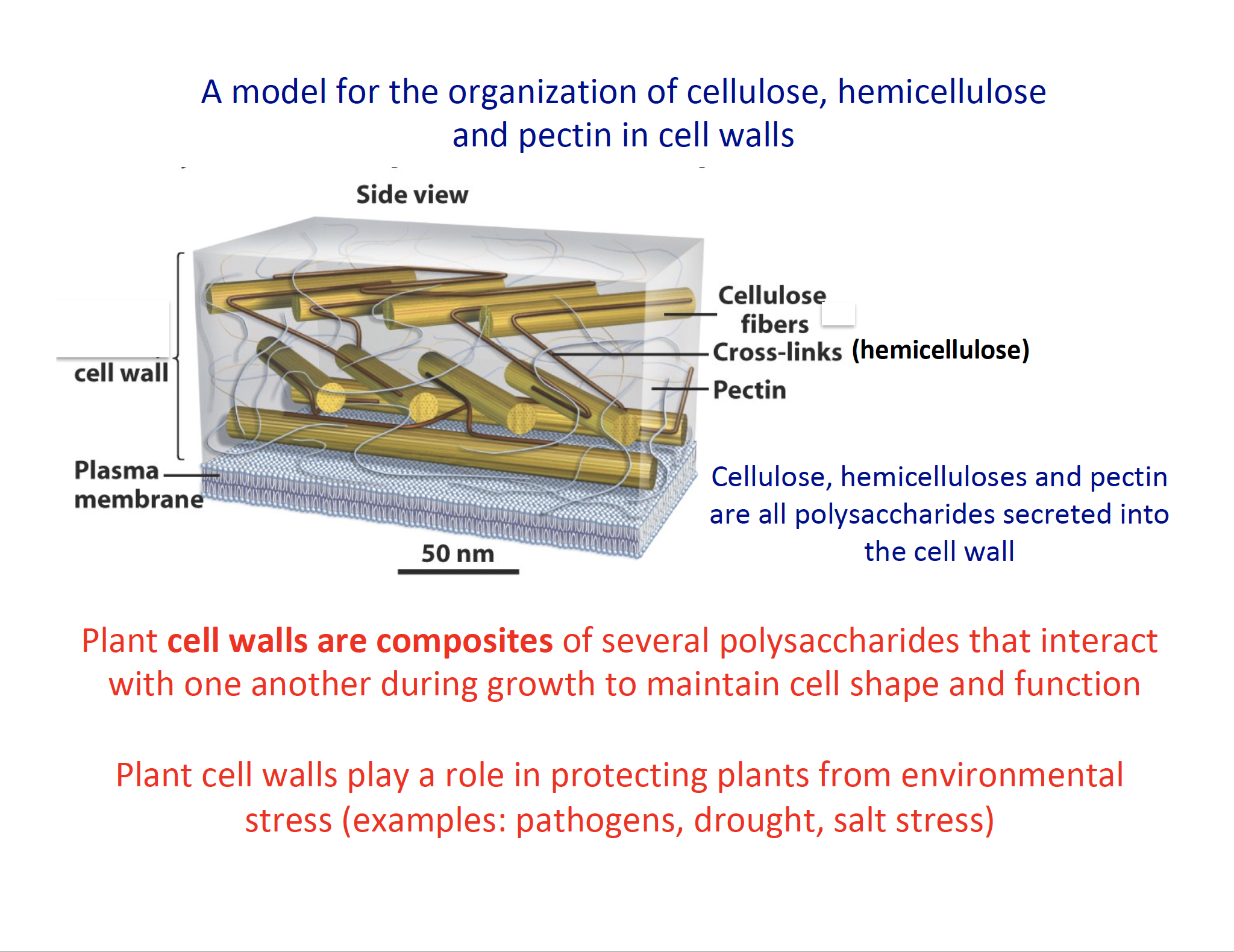 Components of the Plant Cell
Cell Wall

Endomembrane System:

  Plasma membrane
  Central vacuole
  Endoplasmic reticulum
  Golgi apparatus
  Nucleus

Cellular Organelles:

  Mitochondria
  Chloroplasts
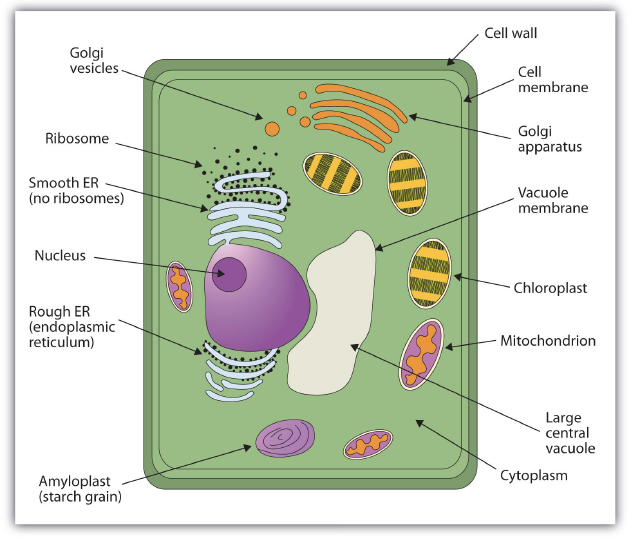 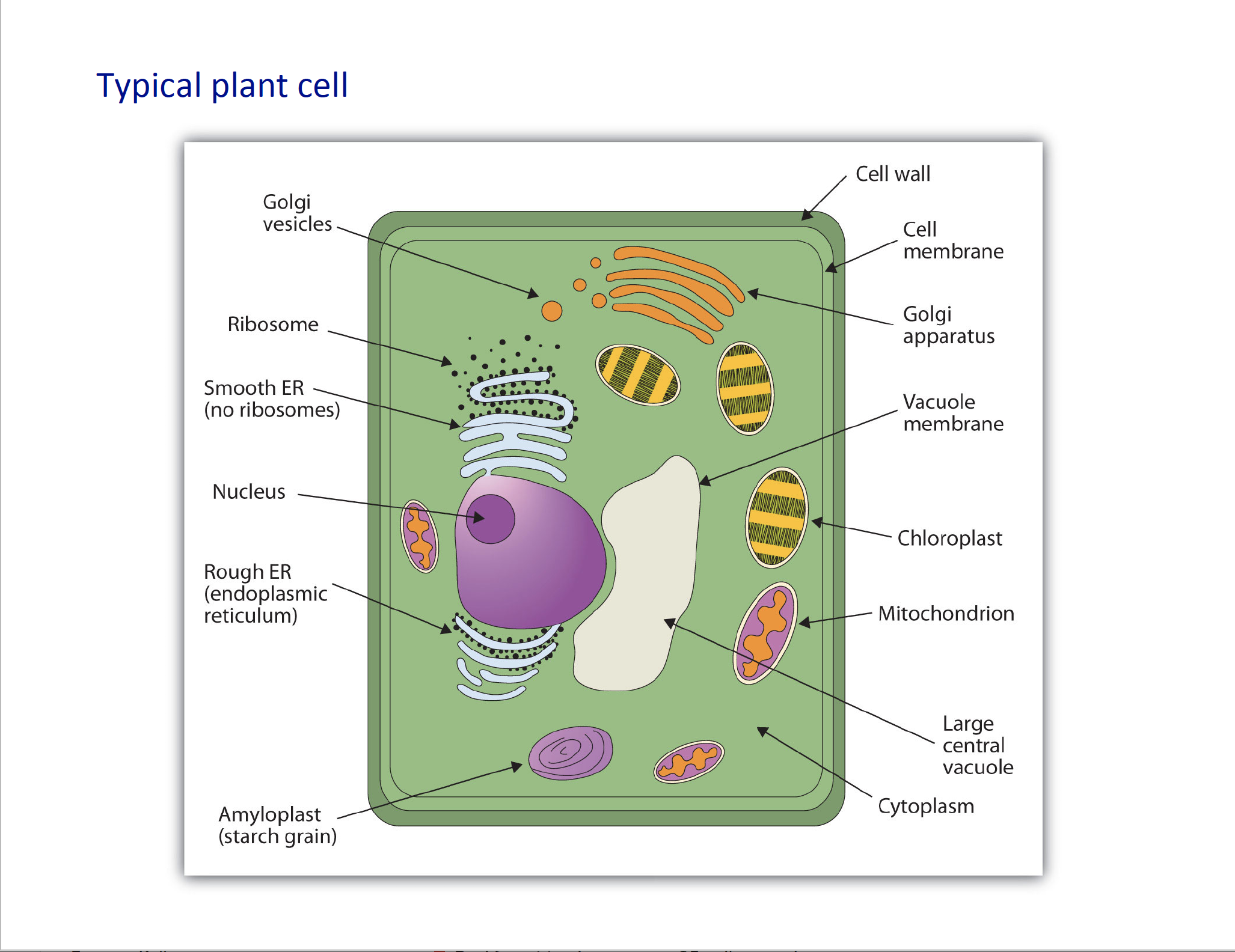 Plasma membrane, structure and function
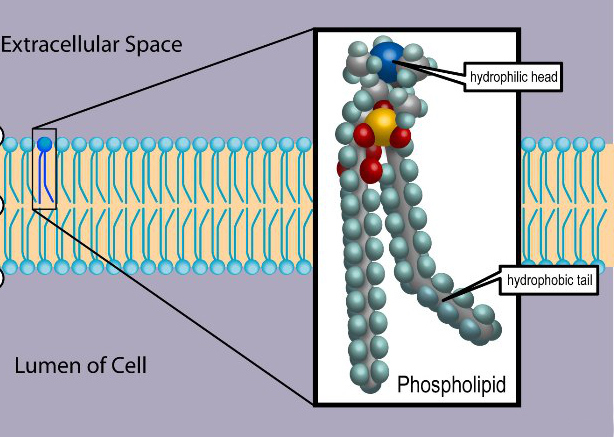 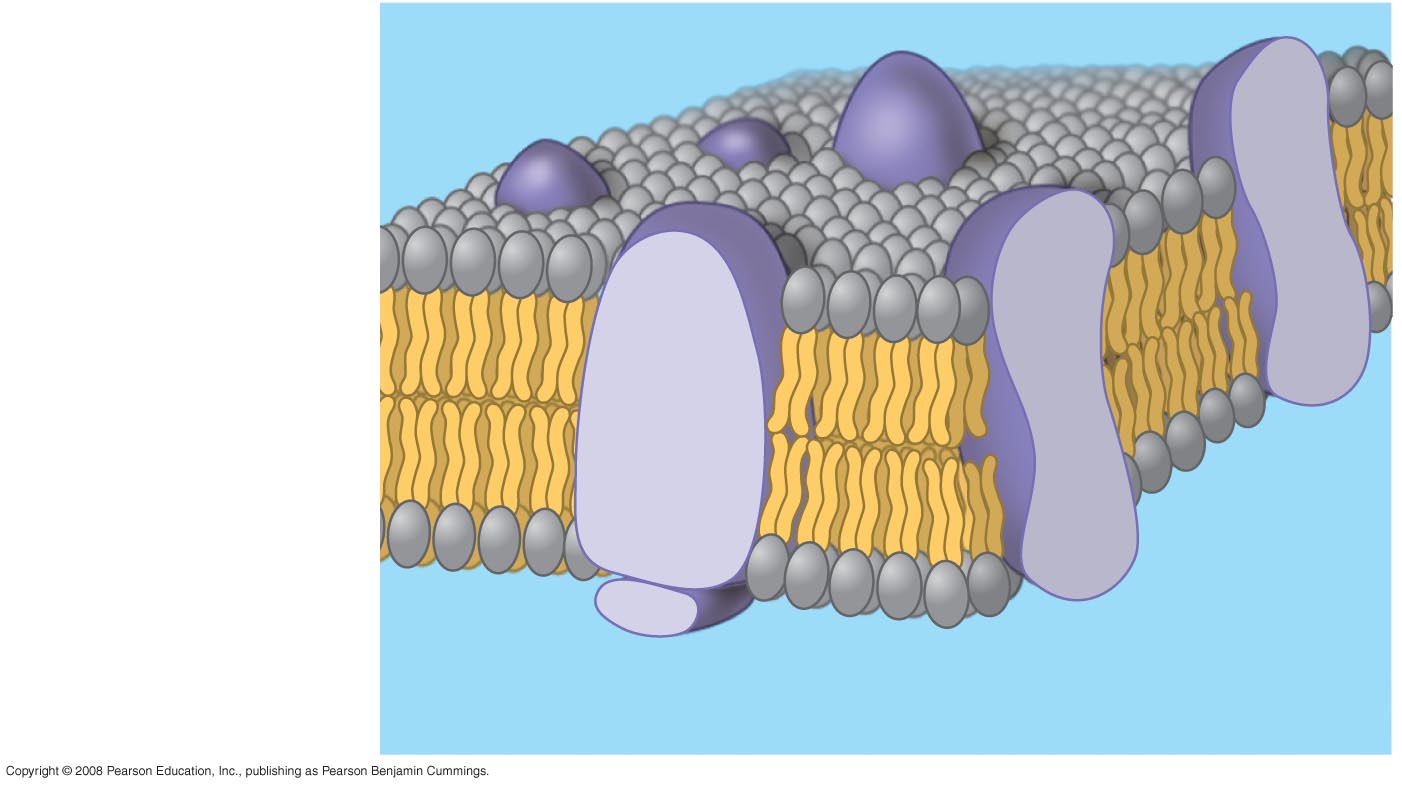 Outside the cell
Phospholipid bilayer
Protein
Inside the cell
The plasma membrane, a phospholipid bilayer, creates a selective barrier between the inside and the outside the cell
[Speaker Notes: Figure 7.3 The fluid mosaic model for membranes]
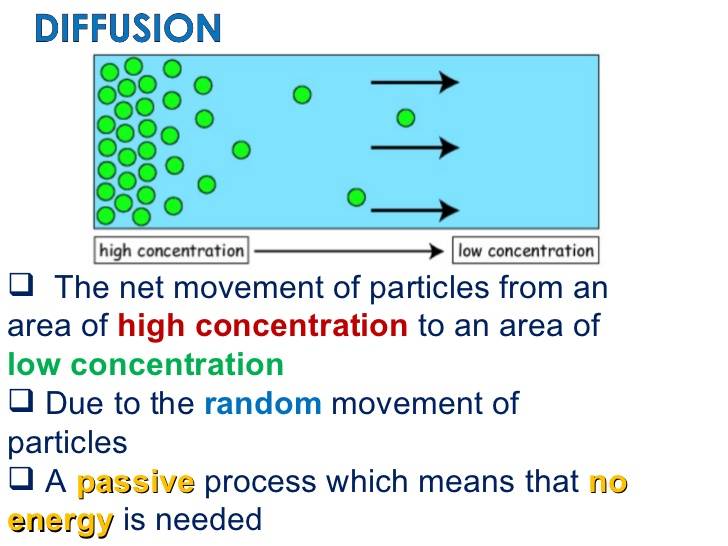 Diffusion is the net movement of molecules from an area of high concentration to an area of low concentration.
Due to the random movement of molecules

   A passive process that requires no energy
OSMOSIS
Salt Water
Water in the Cell
Distilled Water (Pure)
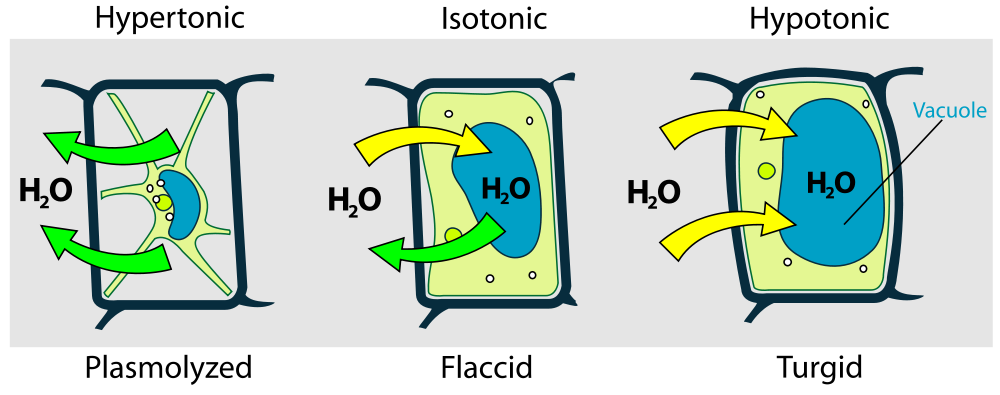 - the passive movement of water across a plasma membrane
Osmosis is the diffusion of water across a selectively permeable membrane
Direction of water movement is from high to low concentration 

  It is a passive process that requires no energy
[Speaker Notes: Figure 7.13 The water balance of living cells]
Components of the Plant Cell
Cell Wall

Endomembrane System:

  Plasma membrane
  Central vacuole
  Endoplasmic reticulum
  Golgi apparatus
  Nucleus

Cellular Organelles:

  Mitochondria
  Chloroplasts
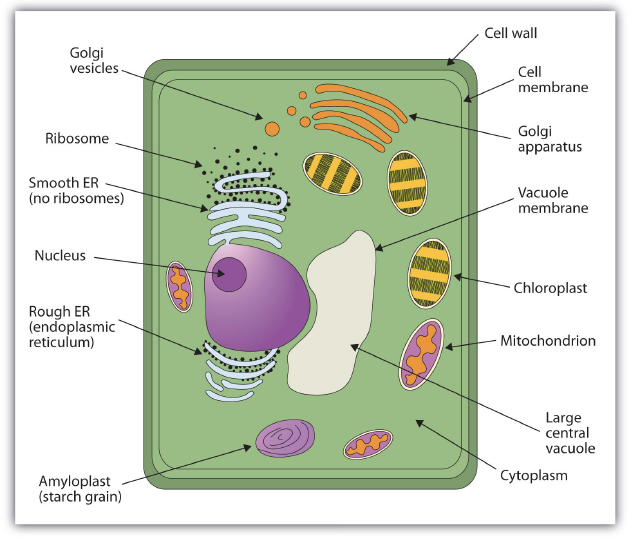 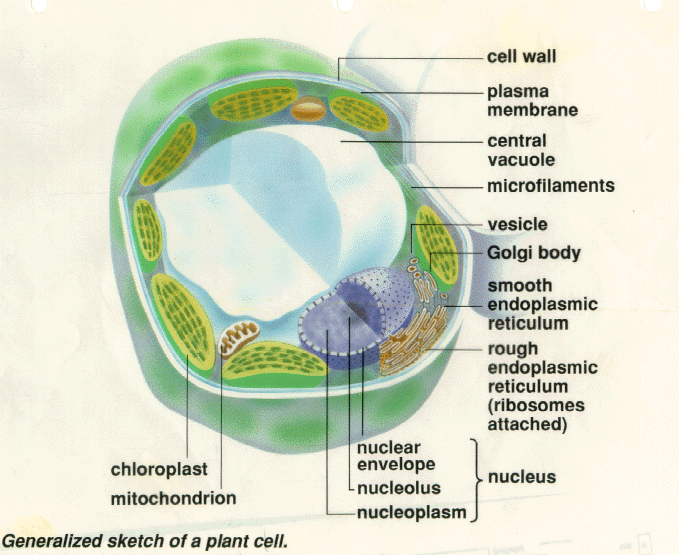 Central Vacuole
up to 90% of the
          cell volume
plasma membrane
Components of the Plant Cell
Cell Wall

Endomembrane System:

  Plasma membrane
  Central vacuole
  Endoplasmic reticulum
  Golgi apparatus
  Nucleus

Cellular Organelles:

  Mitochondria
  Chloroplasts
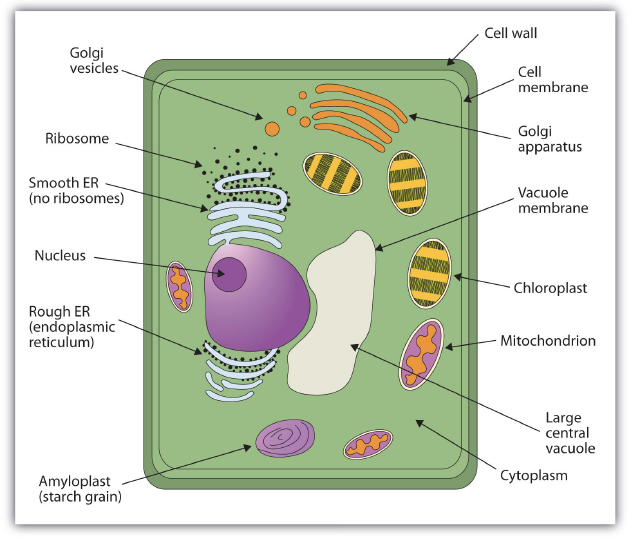 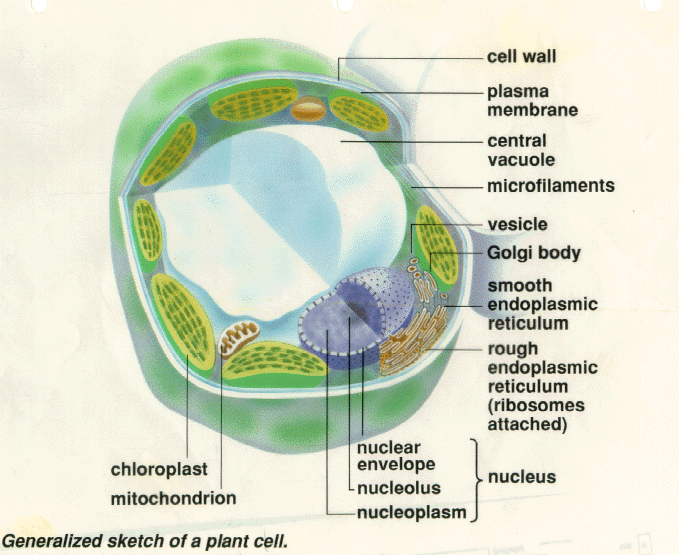 protoplast
plasma membrane
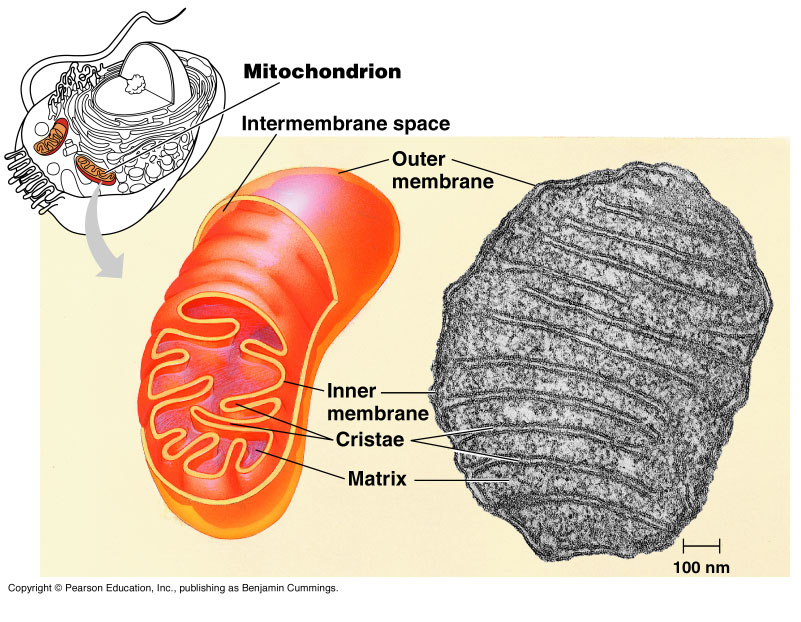 Components of the Plant Cell
Cell Wall

Endomembrane System:

  Plasma membrane
  Central vacuole
  Endoplasmic reticulum
  Golgi apparatus
  Nucleus

Cellular Organelles:

  Mitochondria
  Chloroplasts
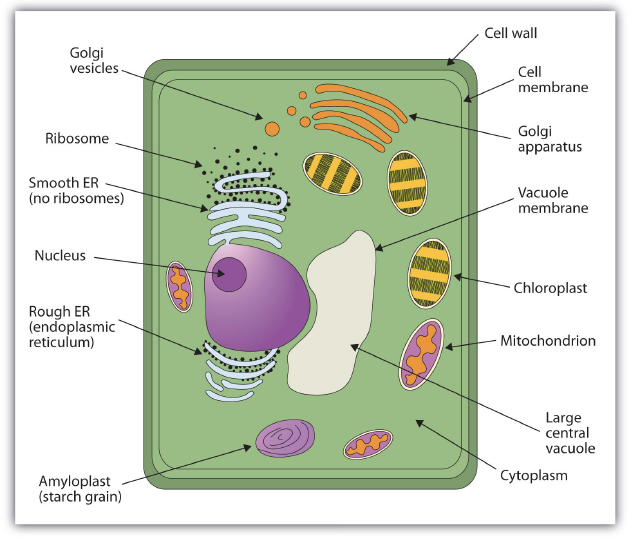 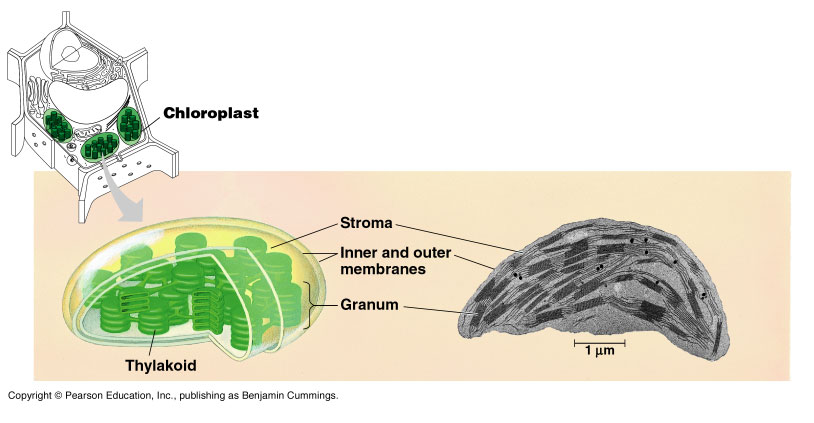 Chloroplast Structure
Cytoplasmic streaming
Components of the Plant Cell
Cell Wall

Endomembrane System:

  Plasma membrane
  Central vacuole
  Endoplasmic reticulum
  Golgi apparatus
  Nucleus

Cellular Organelles:

  Mitochondria
  Chloroplasts
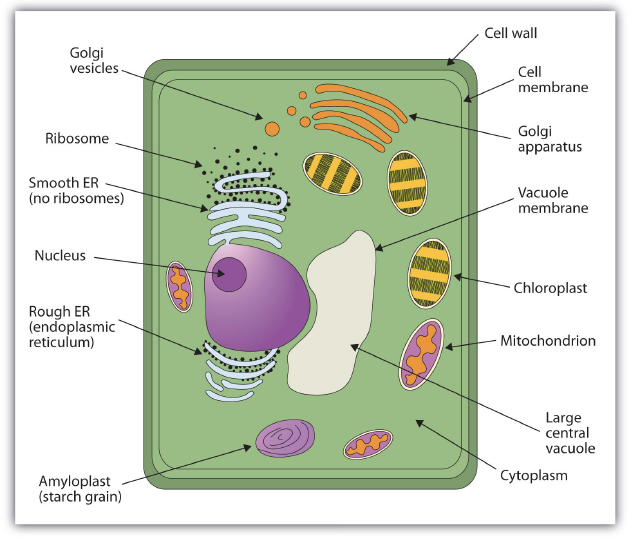 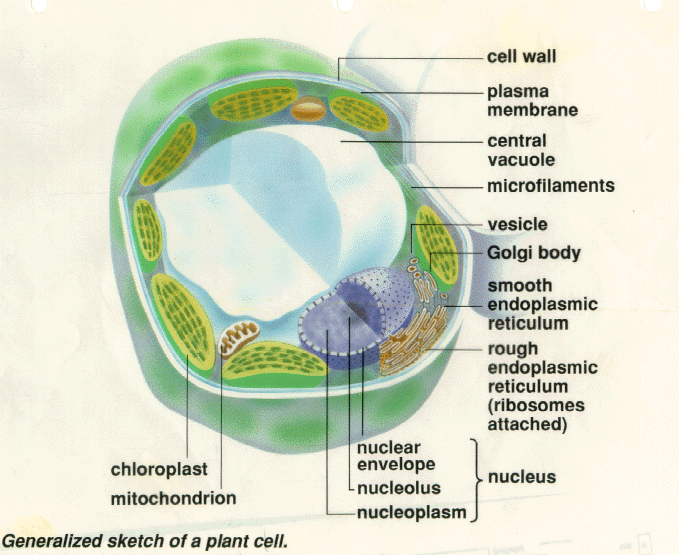 protoplast
plasma membrane
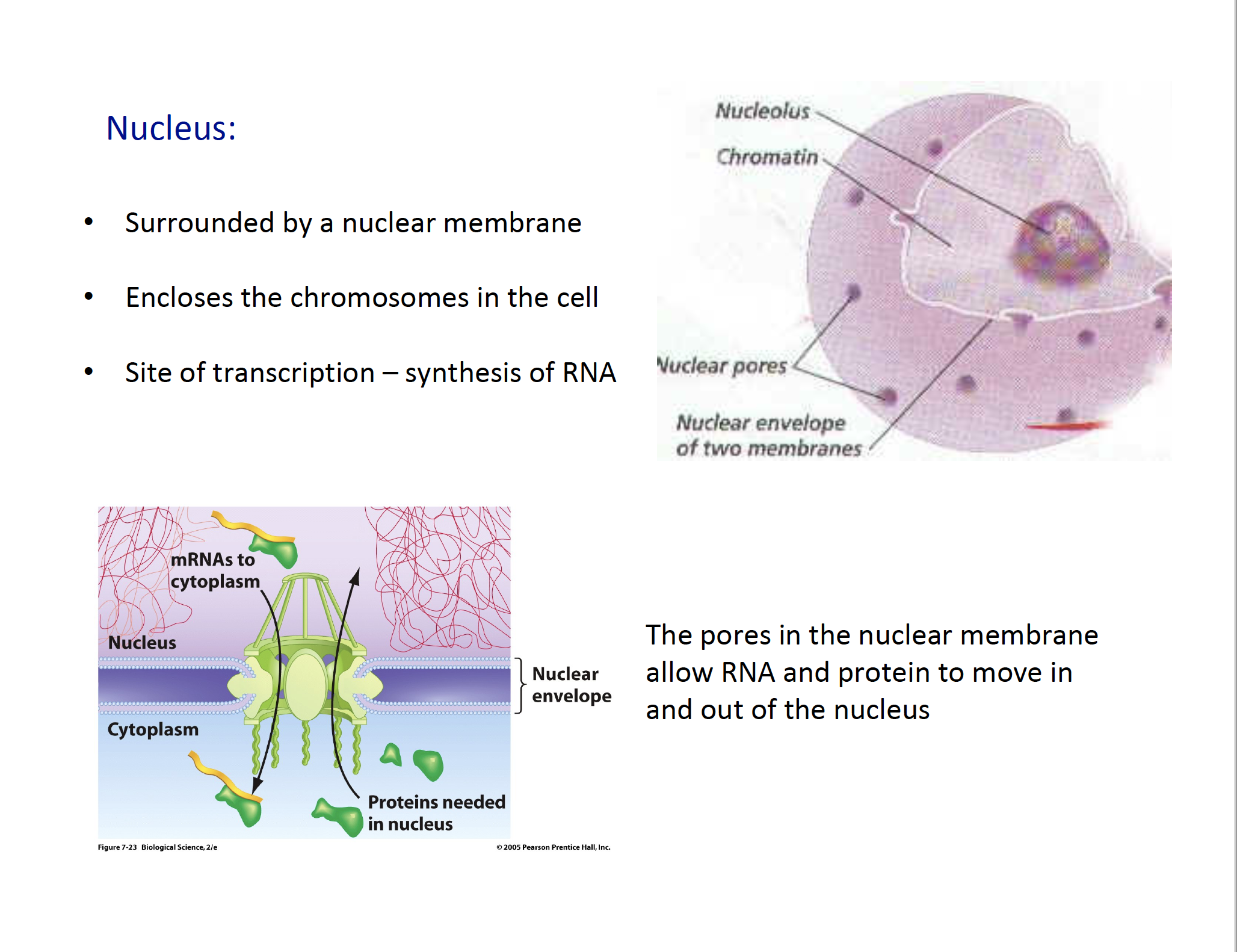 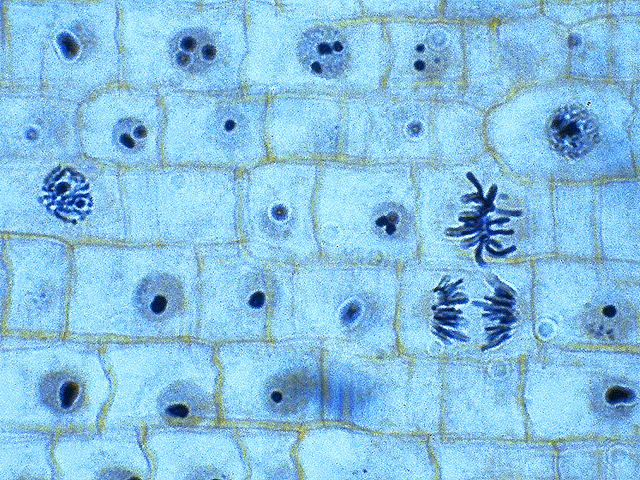 Chromosomes in a dividing onion root tip
Cell division - mitosis - produces two identical daughter cells
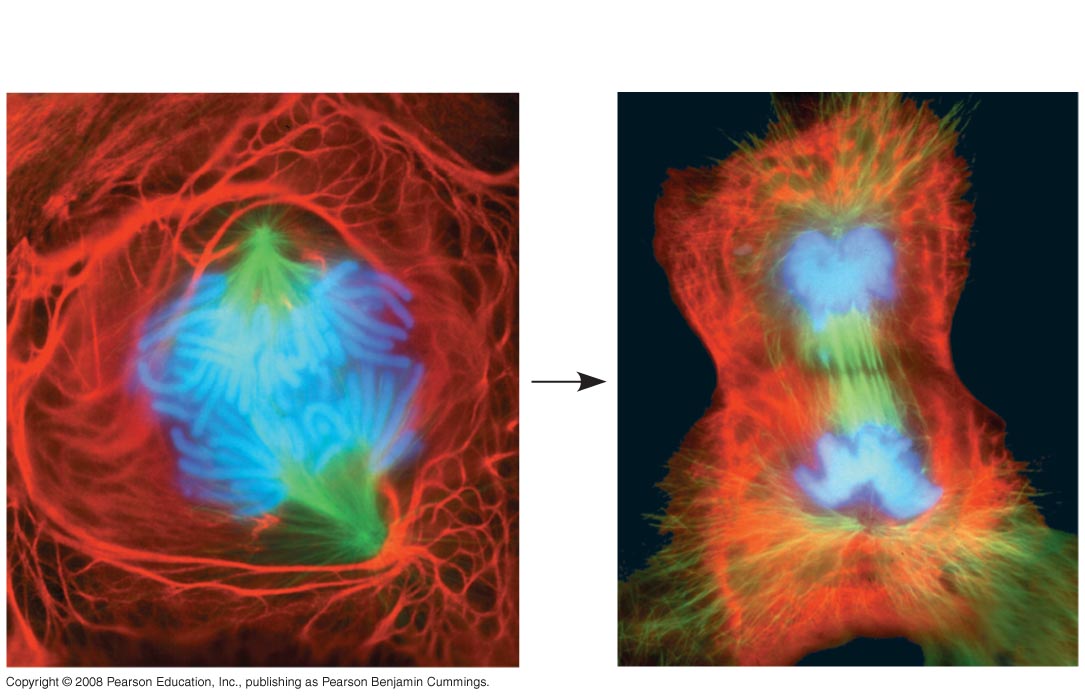 A dividing cell (chromosomes containing DNA are labeled blue)
The cell duplicates its chromosomes and divides  them equally into 2 new cells during mitosis
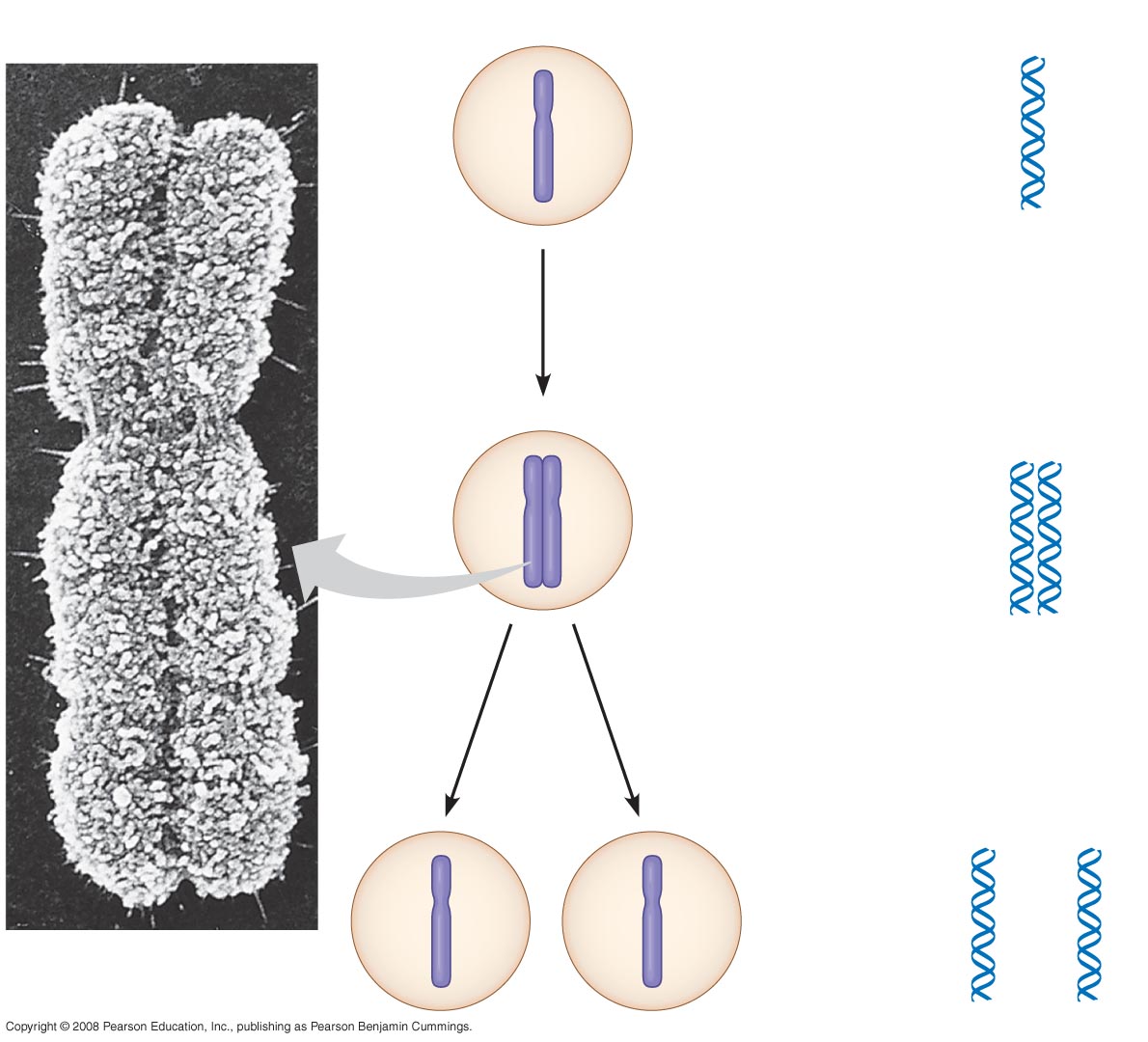 Chromosomes
DNA molecules
Replicated chromosome
Components of the Plant Cell
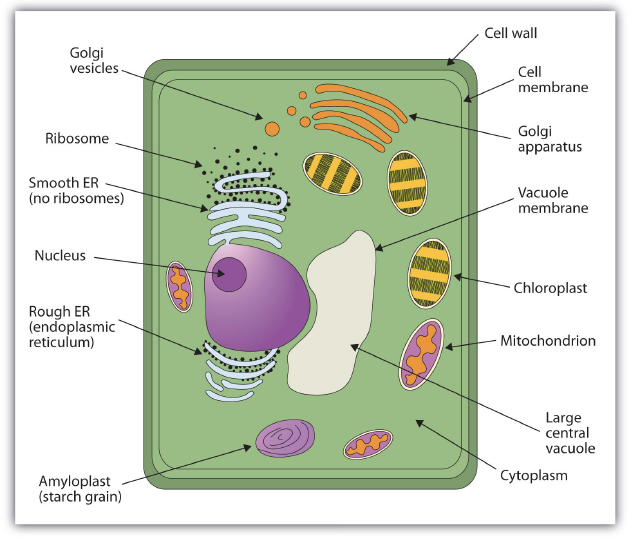 Cell Wall

Endomembrane System:

  Plasma membrane
  Central vacuole
  Endoplasmic reticulum
  Golgi apparatus
  Nucleus

Cellular Organelles:

  Mitochondria
  Chloroplasts
a set of continuous membranes that together form a single functional and developmental unit
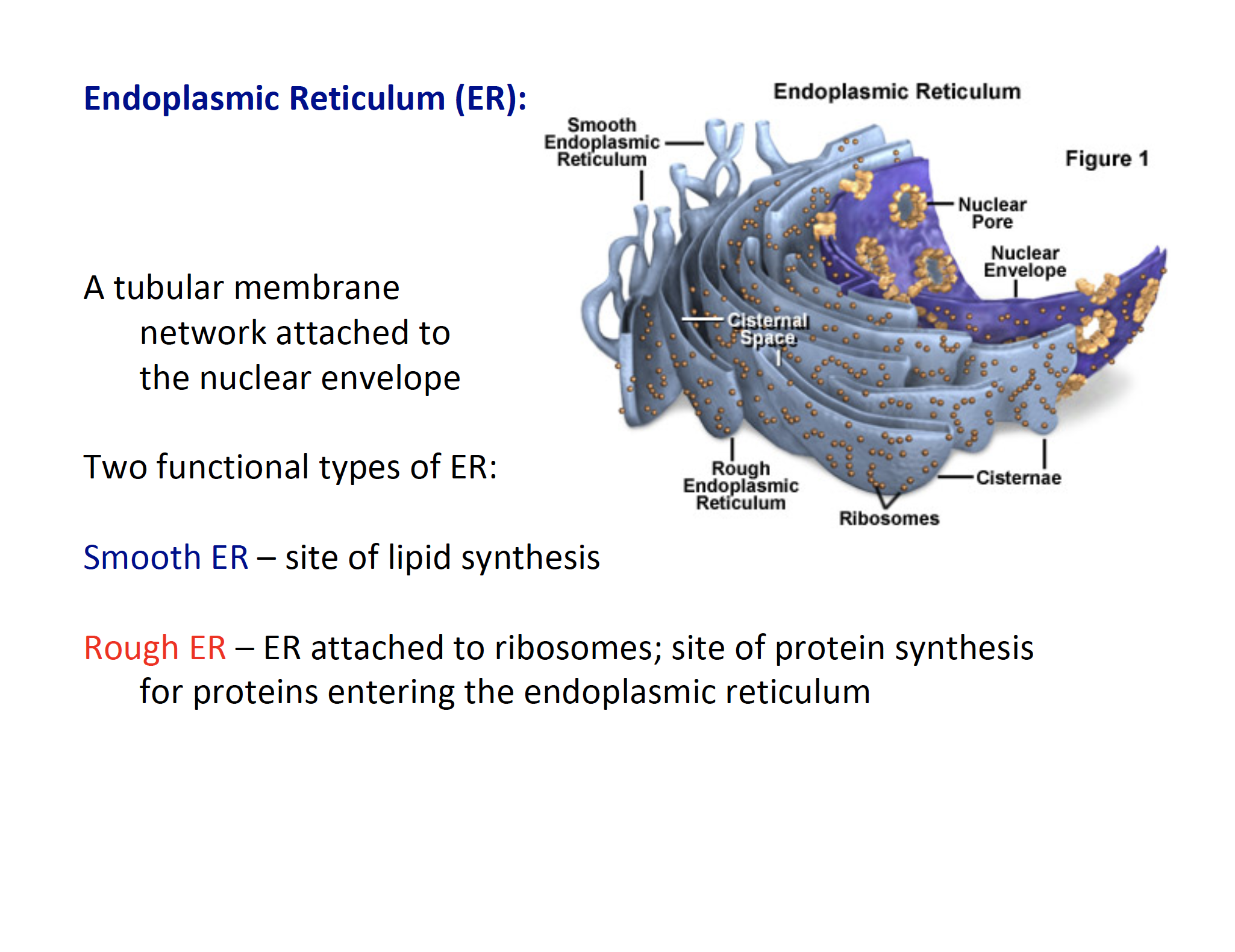 Ribosomes are sites of protein assembly
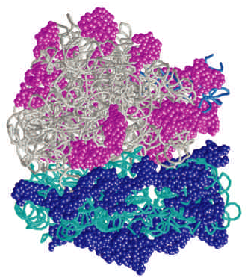 A ribosome is a molecule consisting of RNA and proteins.
RNA
(grey and teal)
© Tom  Pantages
proteins (pink and purple)
Many proteins are processed and shipped after leaving the ribosome
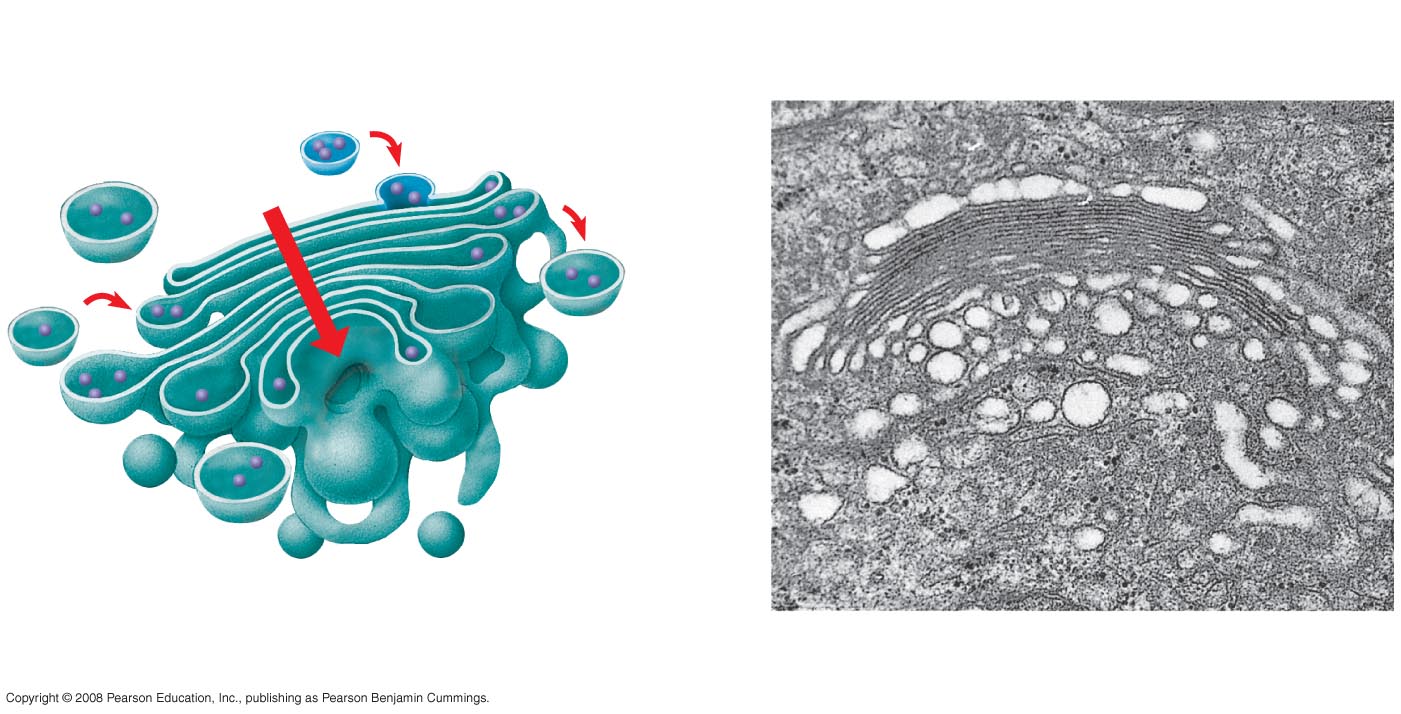 Endoplasmic reticulum – protein processing
Golgi apparatus – the “warehouse” from which proteins are shipped to their final destination
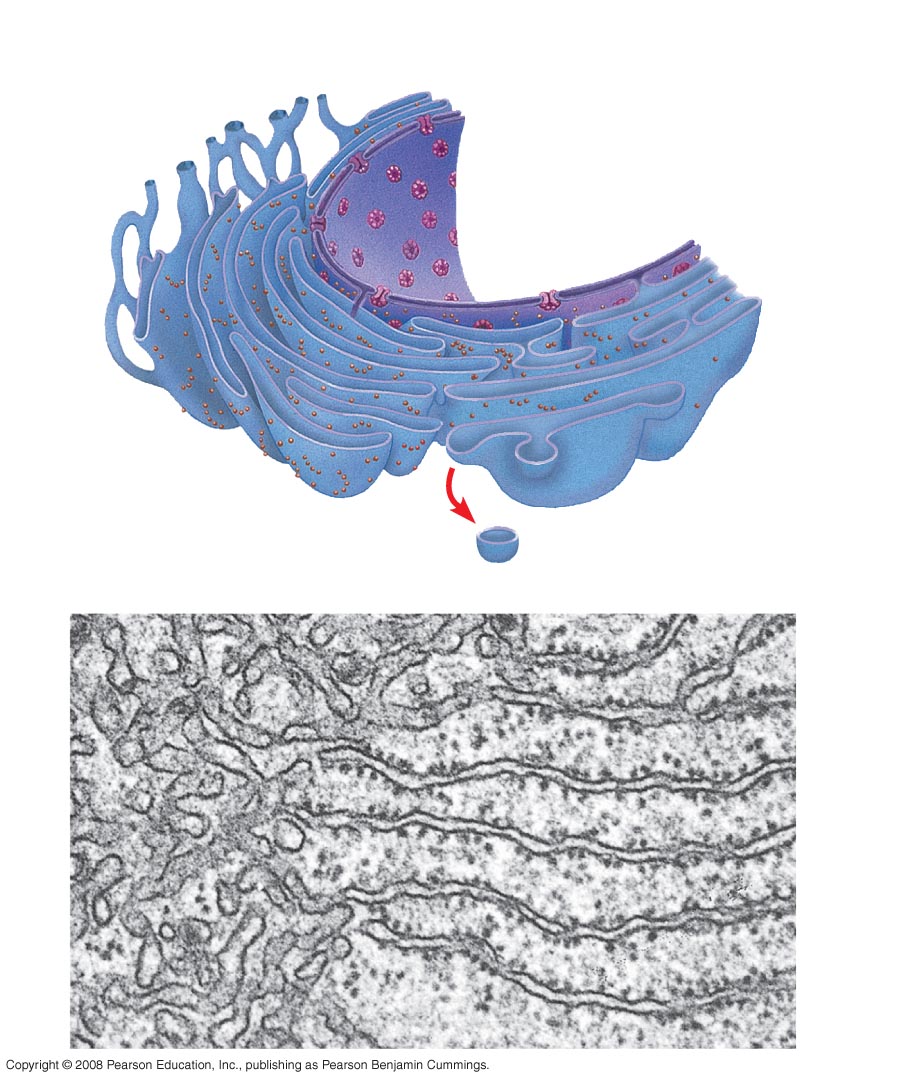 Nucleus
Endoplasmic Reticulum
Ribosomes
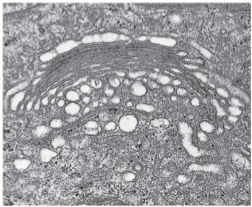 Endoplasmic Reticulum
Connections within a cell
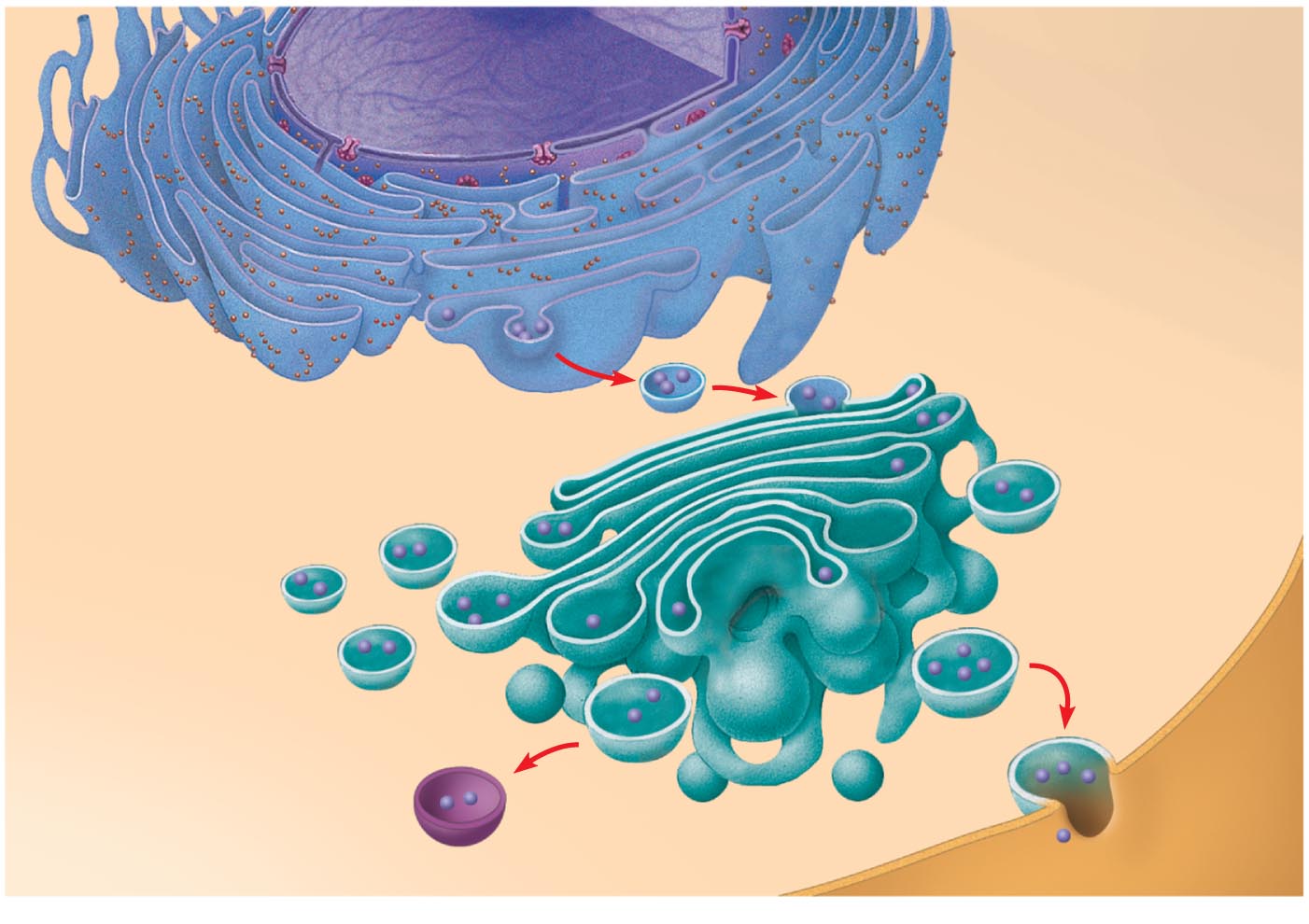 Nucleus
Rough ER
Golgi
Plasma membrane
[Speaker Notes: Figure 6.16 Review: relationships among organelles of the endomembrane system]
The Cellular ‘Metropolis’
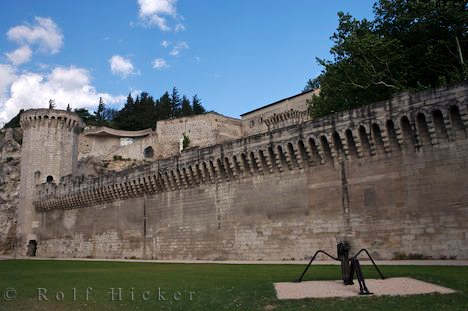 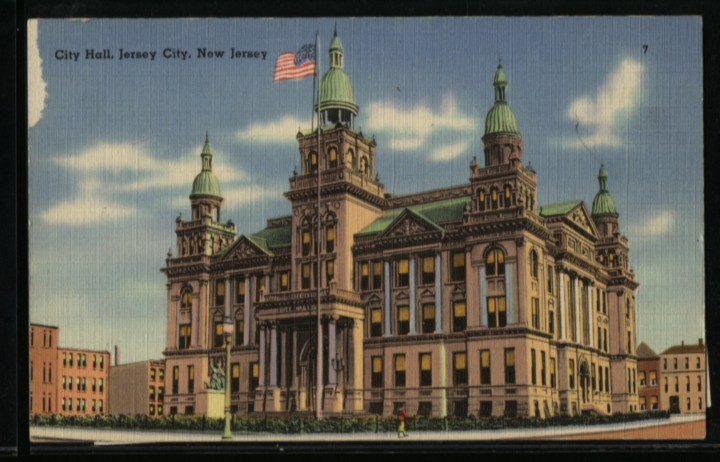 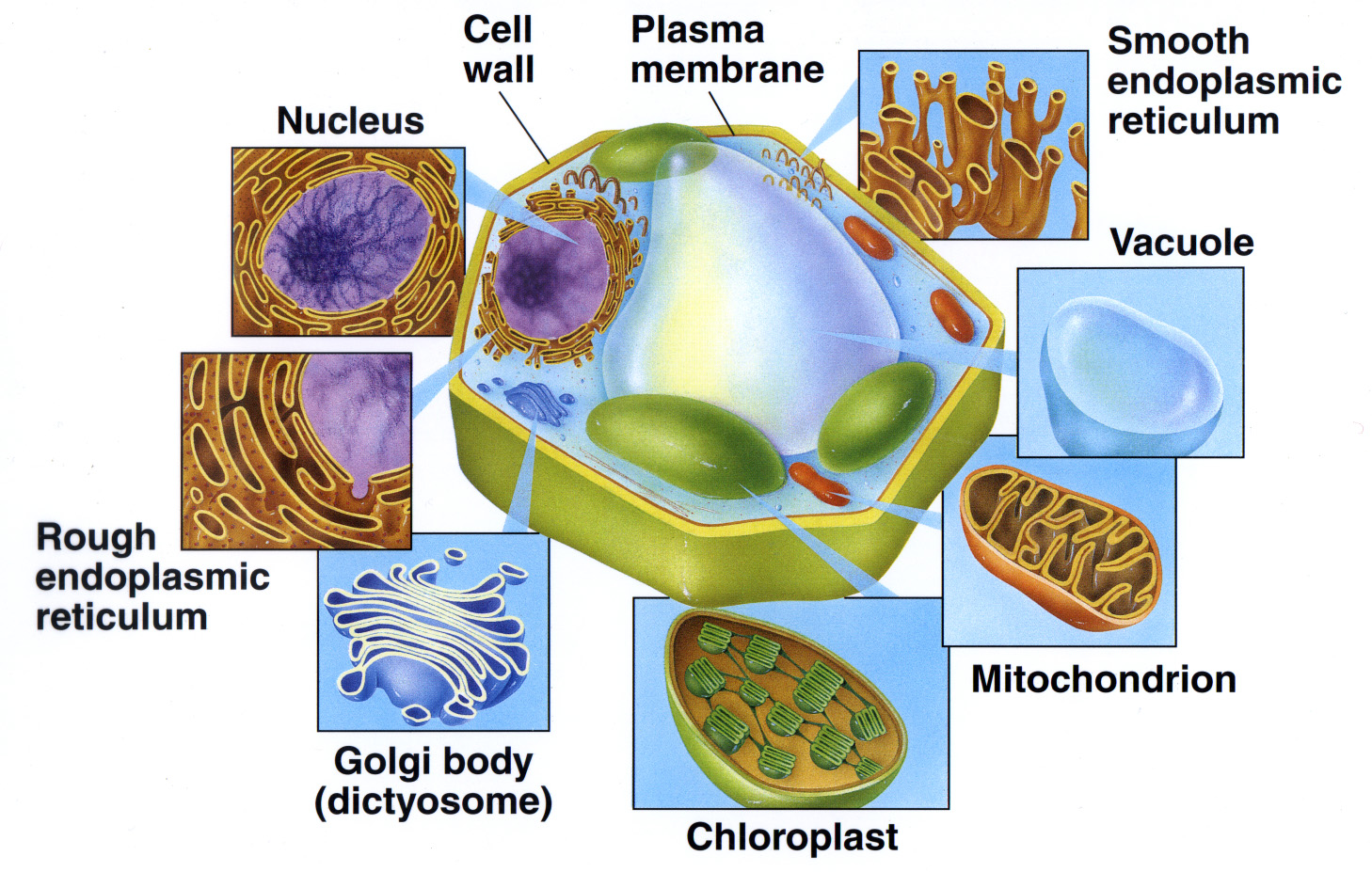 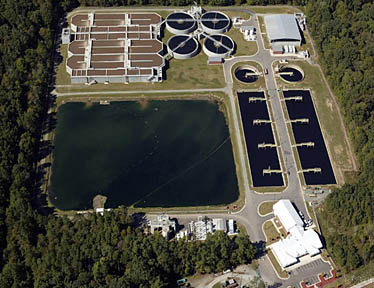 with
ribosomes
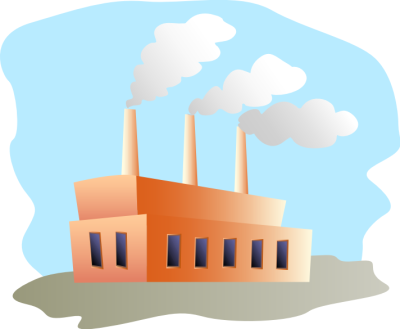 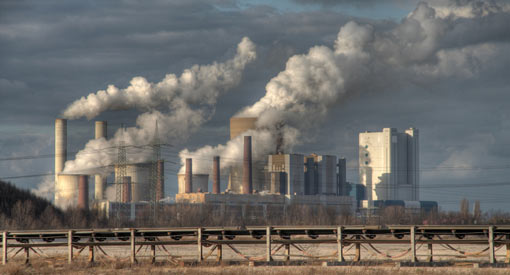 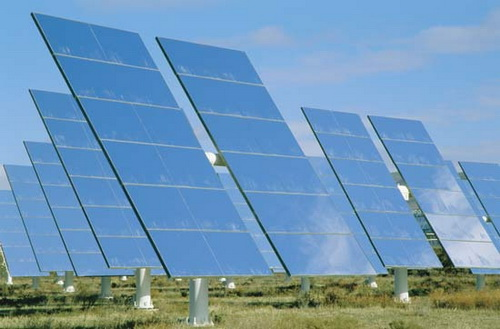 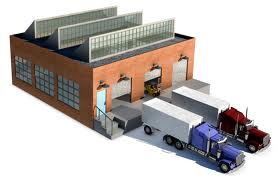 Good summary table (focus on cell structures discussed in lecture)
Tour of a Plant Cell
Lecture Review, Chapter 2
What is a cell?
What are the major tenets of the cell theory?
Describe the structure and function of the cell wall and plasma membrane.
Define organelle, and be able to label the principal organelles in a plant cell and describe what they do.
Define osmosis.  Define diffusion.  What do the two processes have in common?  How are they different?
Define mitosis. When a plant cell divides by mitosis, what is the result?